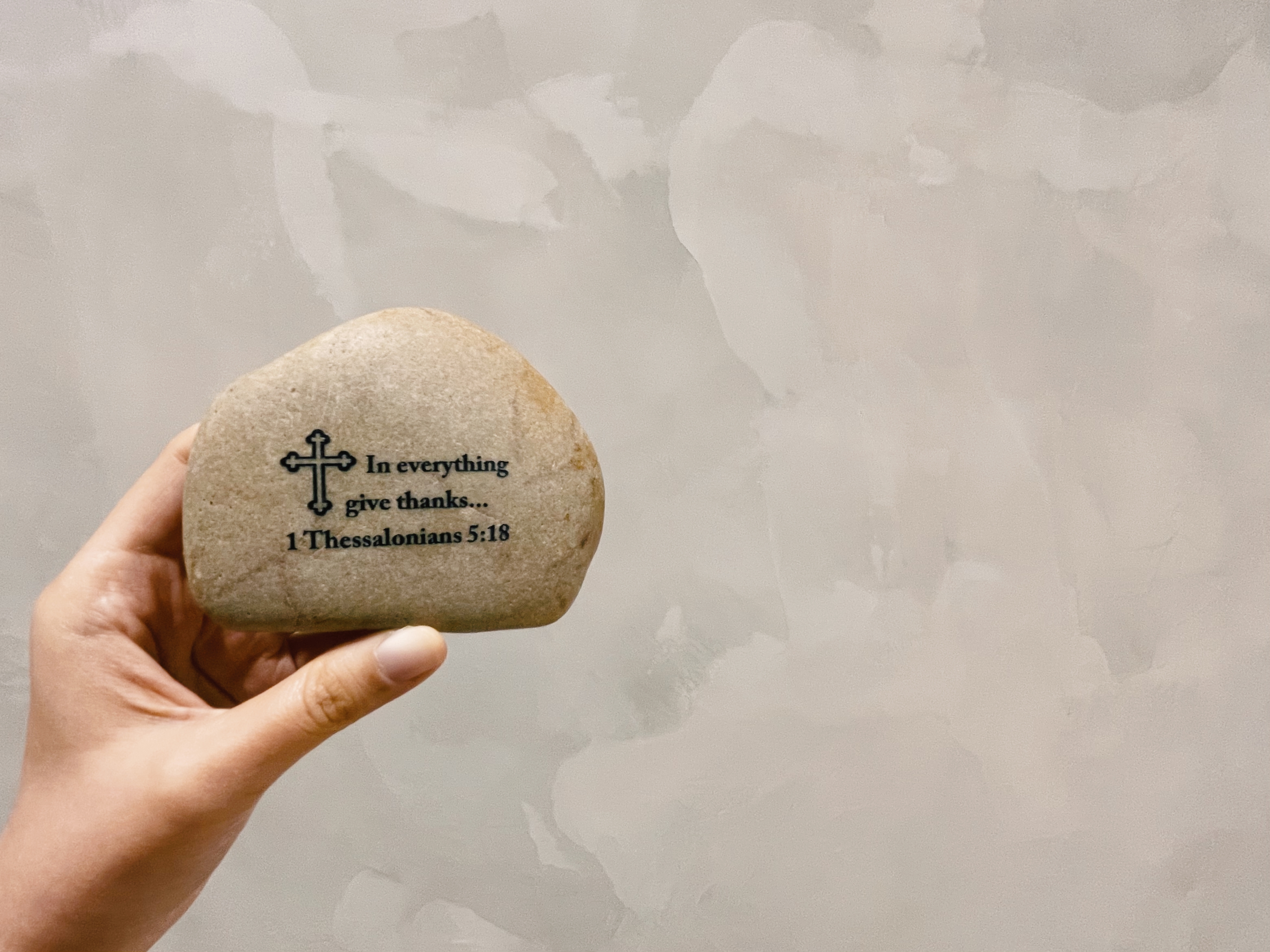 共享空間一小步—
一間小堂會的碎步踐行
基督教耀安教會
周力榮牧師
沈穎欣傳道
/ 主任牧師
/ 青年同工
進入「休谷」
探溫及潔手
填寫「休谷」訪客防疫及跟進記錄
簡介「休谷」
提示wifi及使用守則
指示洗手間鎖匙及水機位置
提示離開前自行清潔
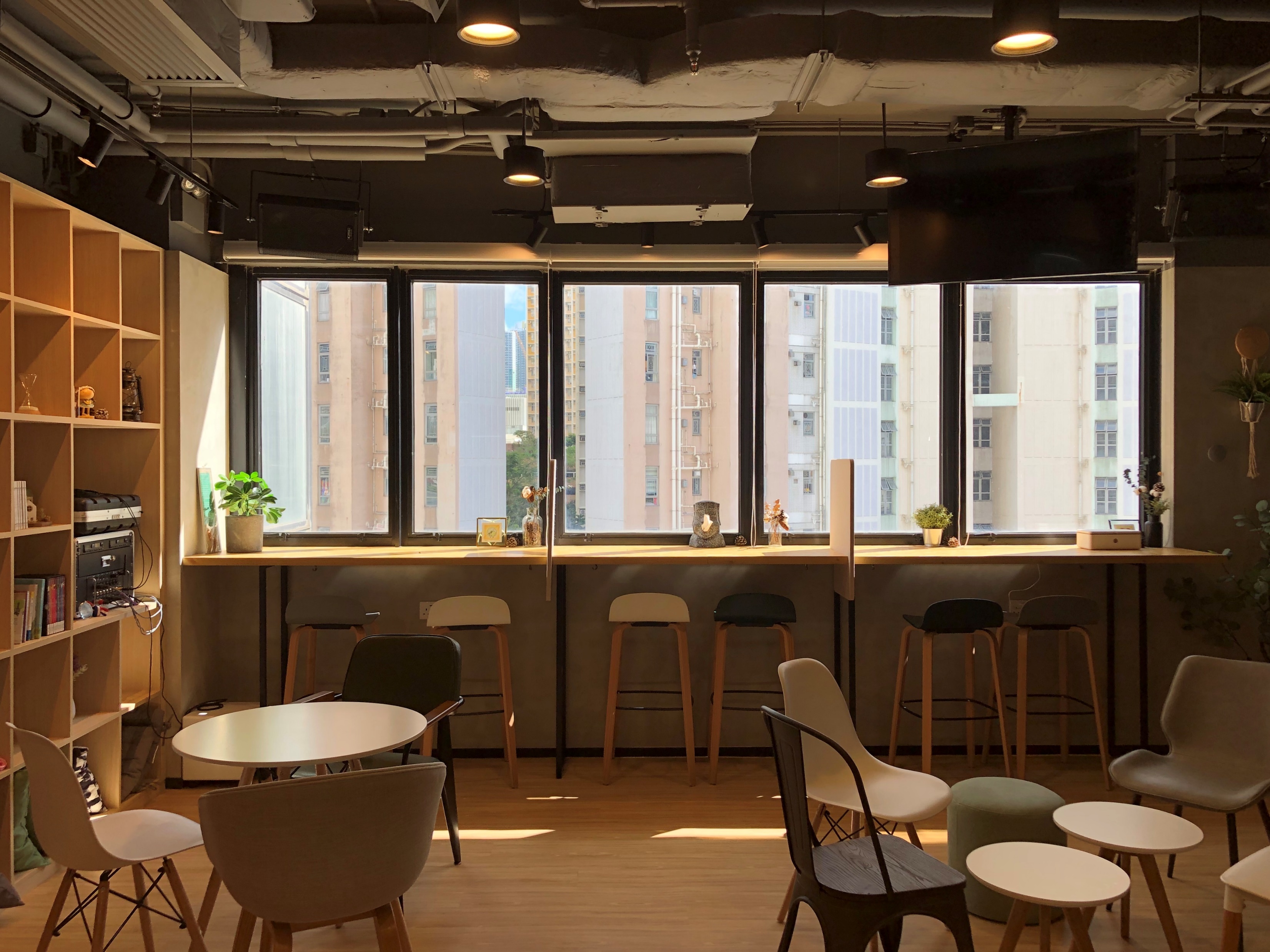 2
3
1
轉化用家成為朋友
Turn User to Friend
轉化事工成為運動
Turn Ministry to Movement
轉化空間成為地方
Turn Space to Place
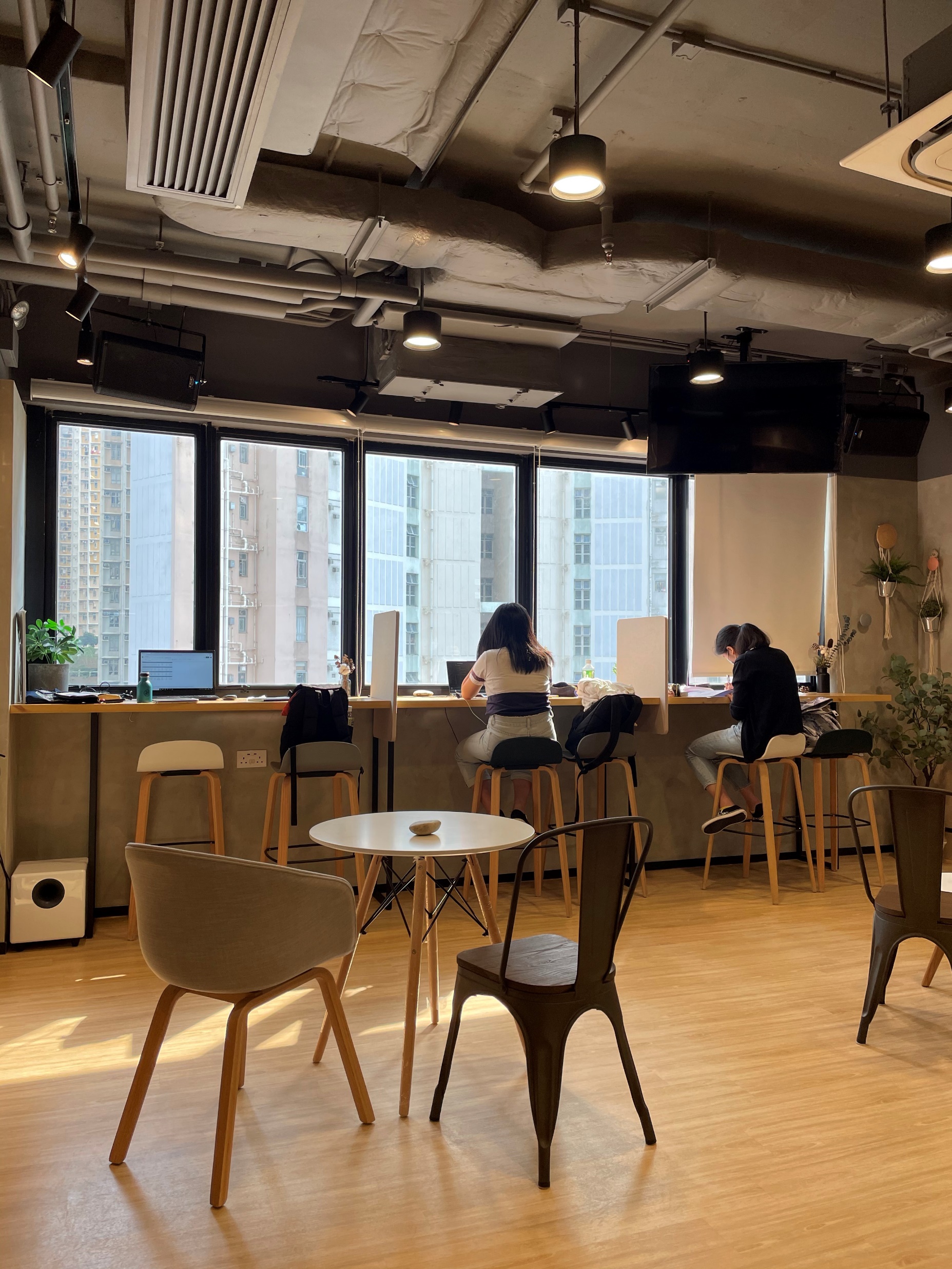 布魯格曼（Walter Brueggemann）
陌生人就是「那些沒有位置的人」（people without a place）
1
轉化空間成為地方
Turn Space to Place
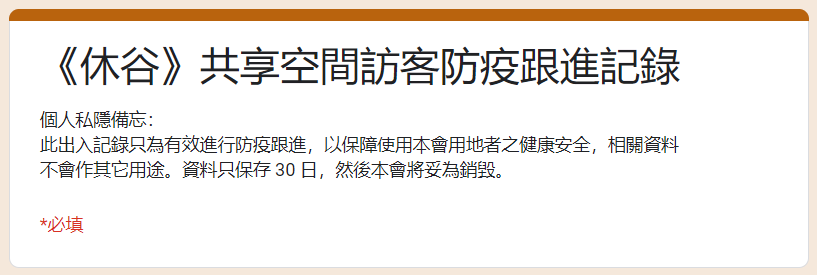 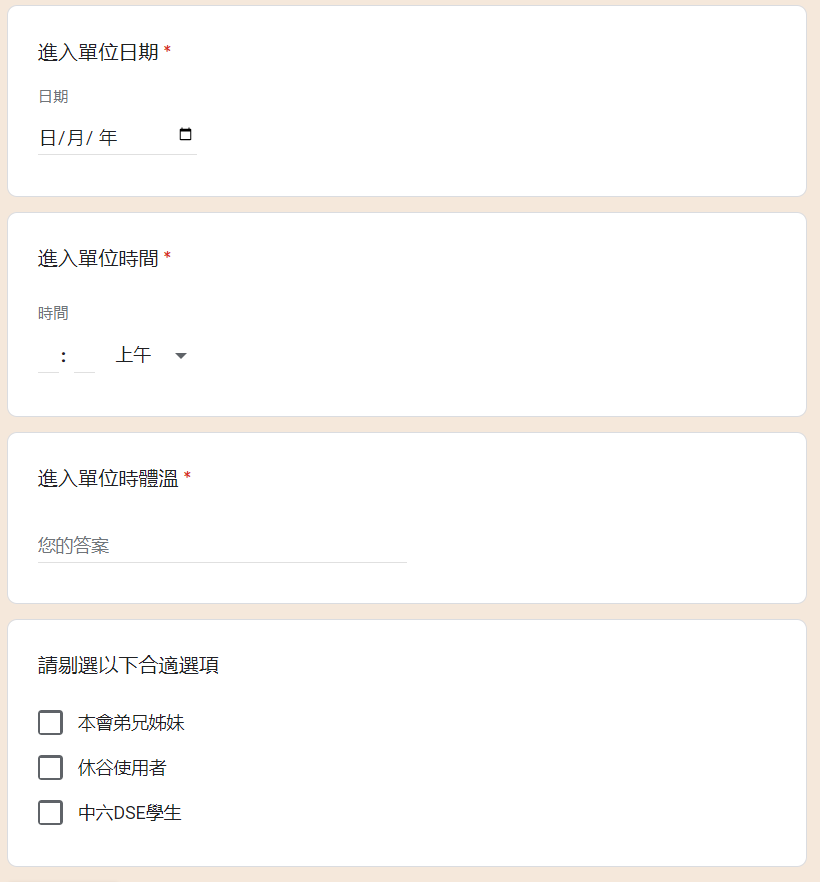 讓每個人都感受到被重視、有位置
反思：會否不經意將他們界分成為外人？
	他們有何感受？
1
轉化空間成為地方
Turn Space to Place
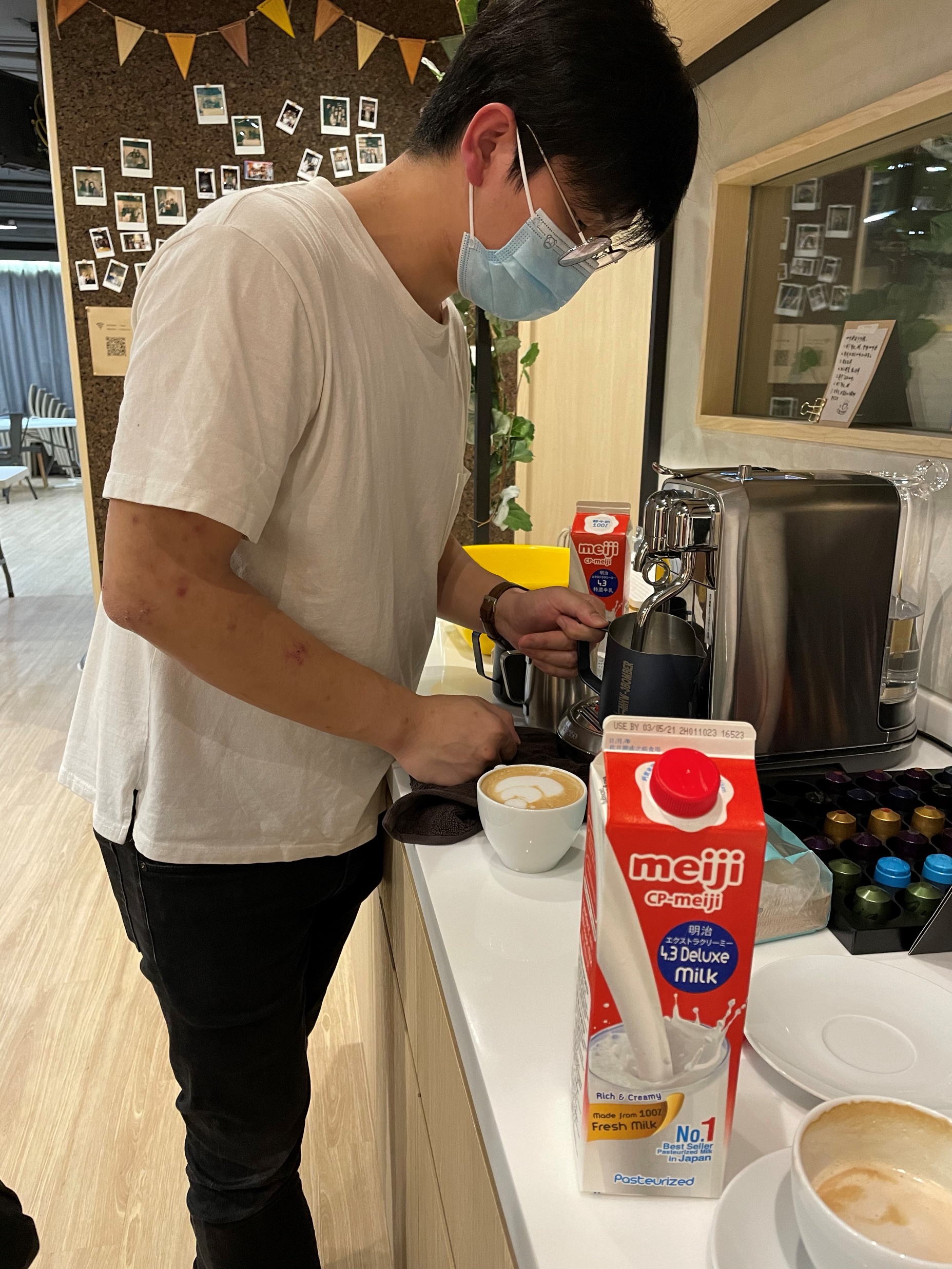 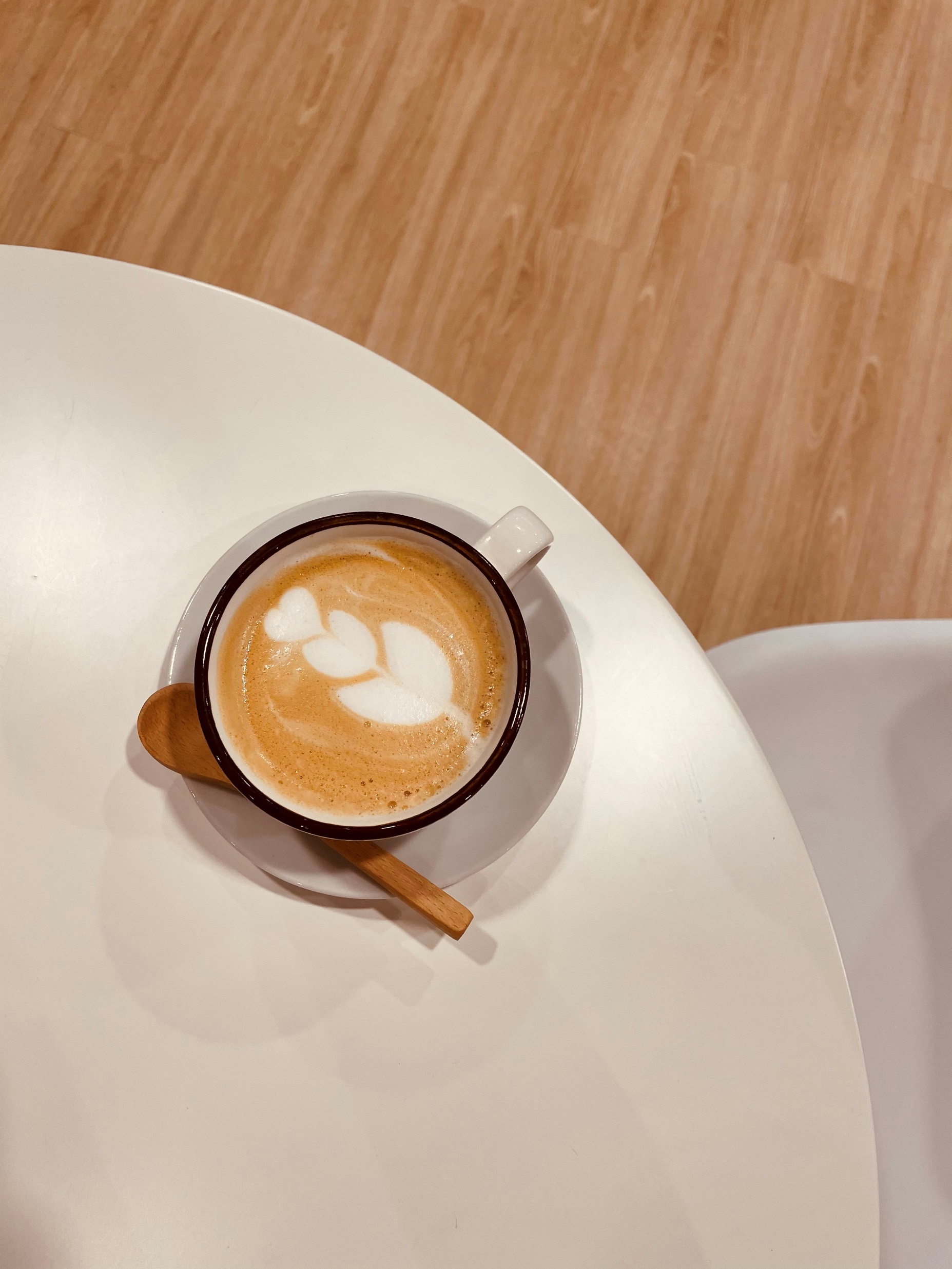 2
轉化用家成為朋友
Turn User to Friend
讓每個人都能參與、貢獻
成為故事的一部份：咖啡拉花
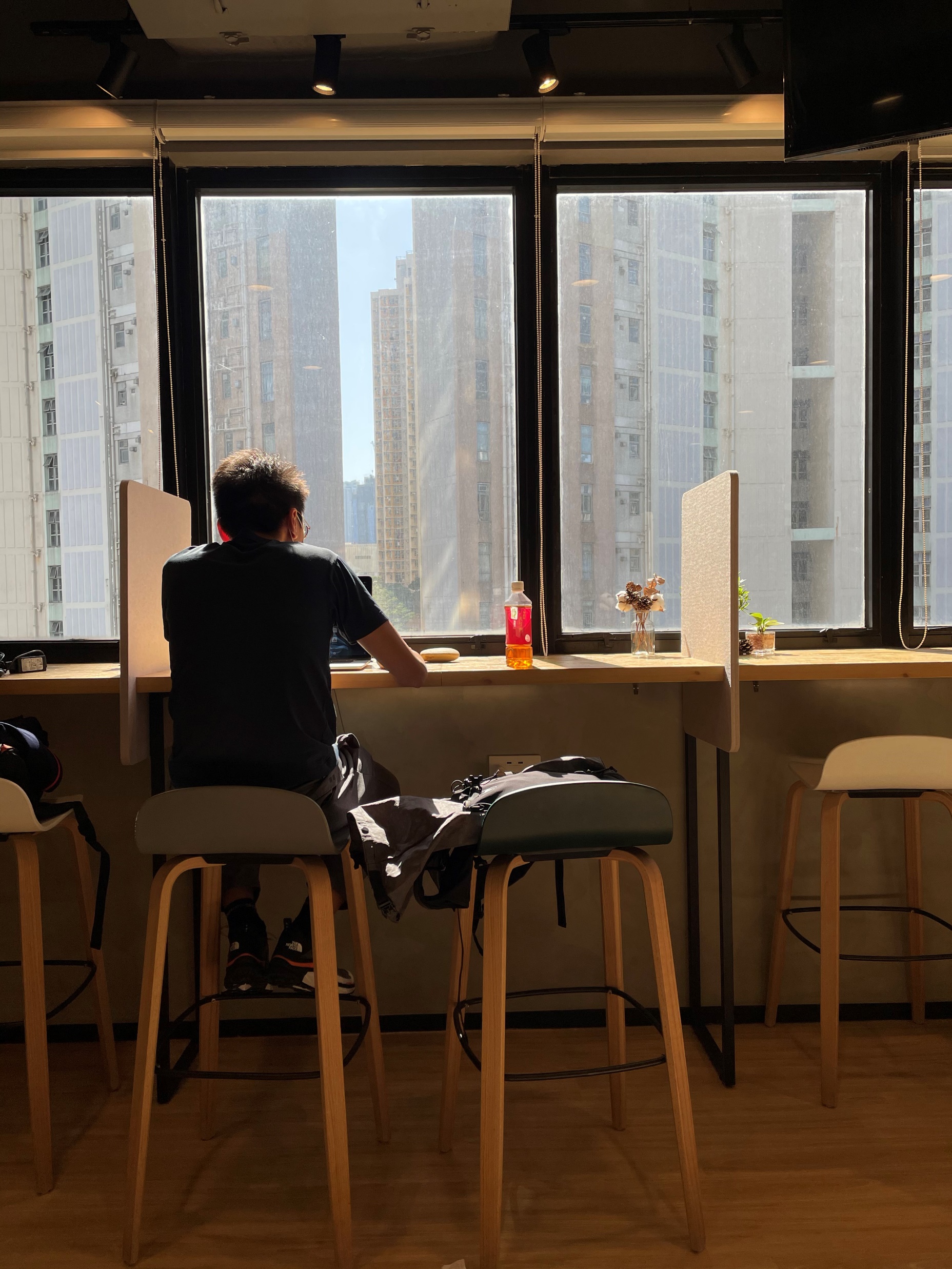 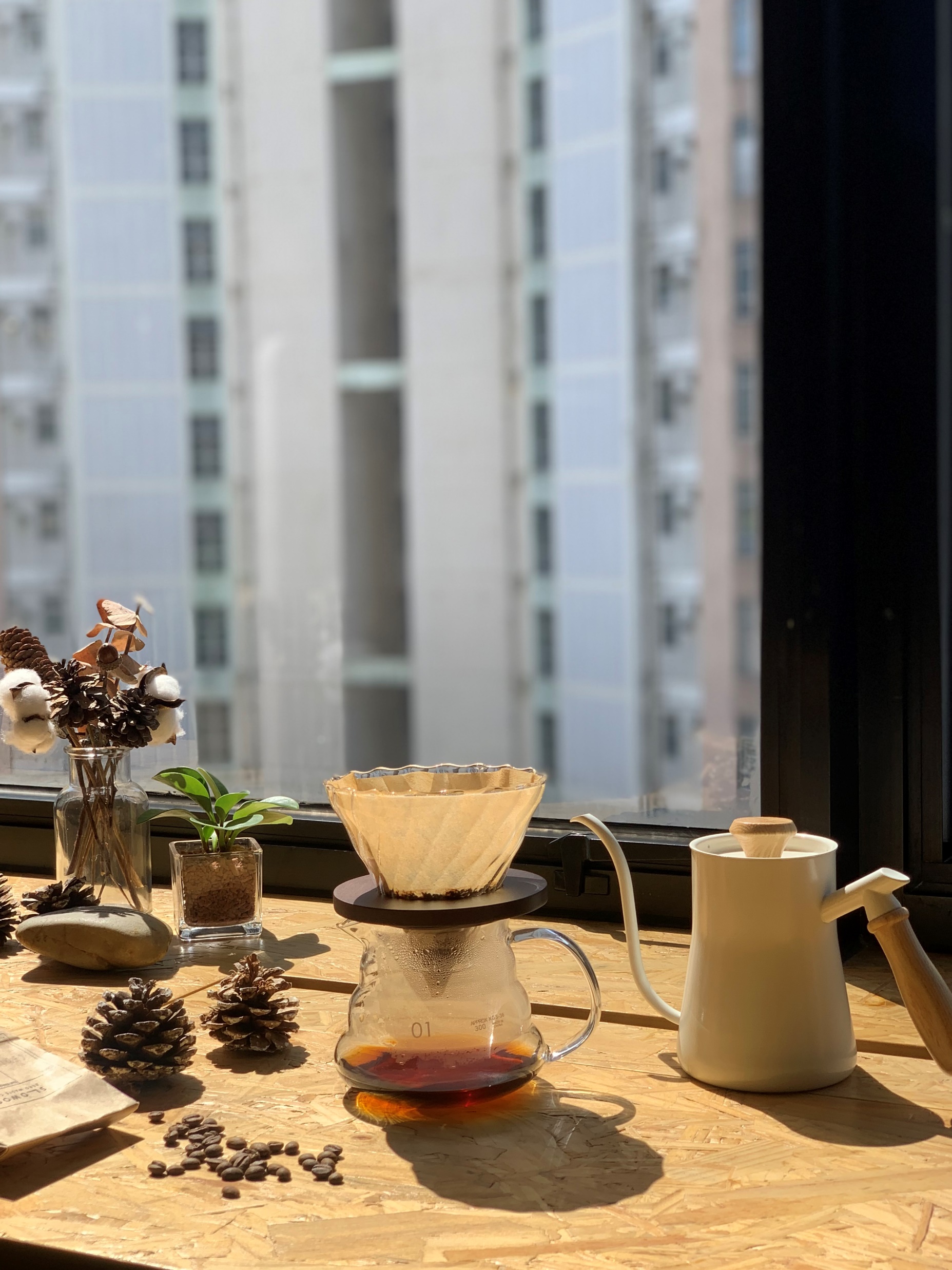 2
轉化用家成為朋友
Turn User to Friend
讓每個人都能參與、貢獻
成為故事的一部份：攝影宣傳
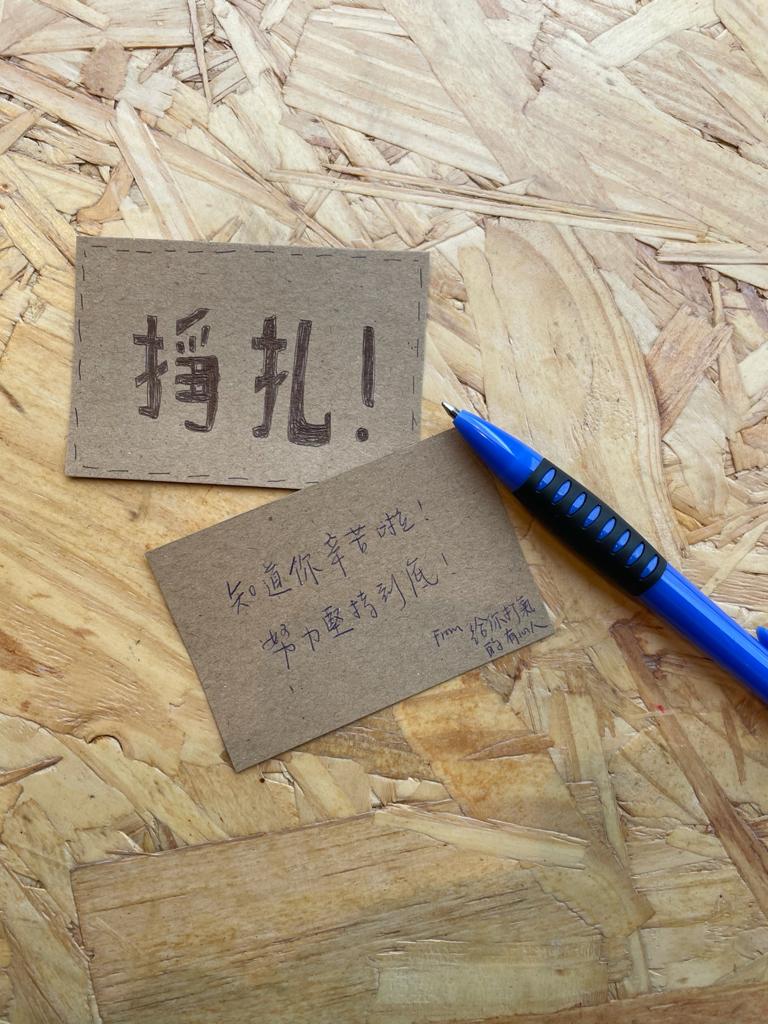 2
轉化用家成為朋友
Turn User to Friend
讓每個人都能參與、貢獻
成為故事的一部份：留下鼓勵
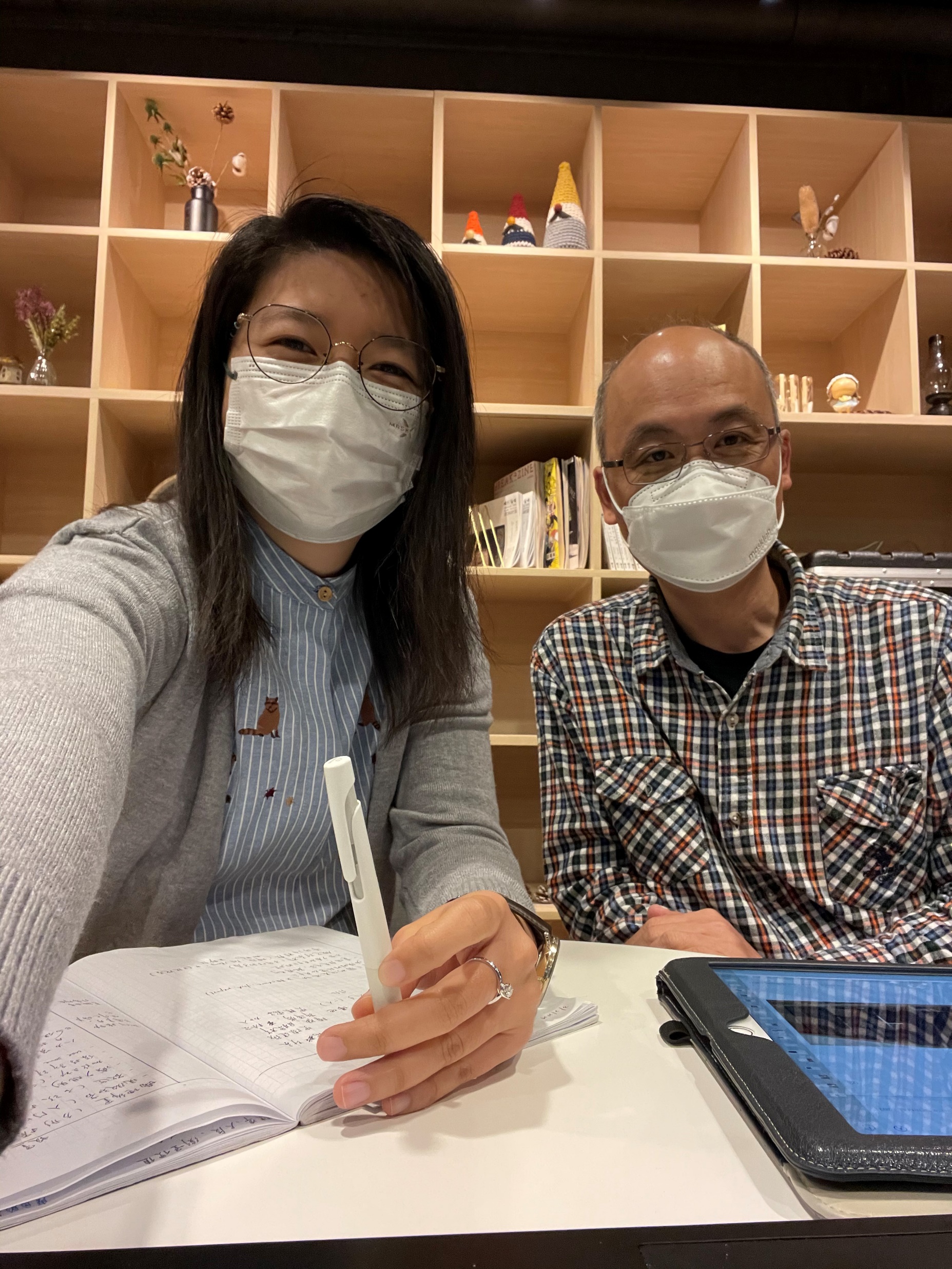 對內：堂主任、同工、執事、會眾的角色
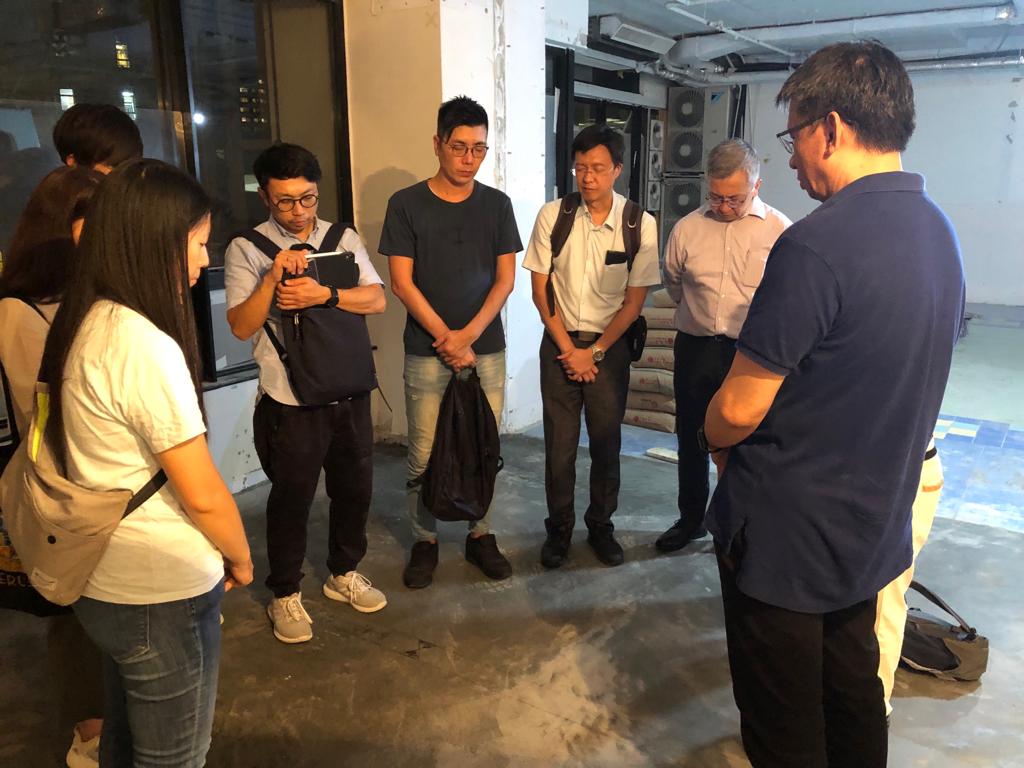 3
轉化事工成為運動
Turn Ministry to Movement
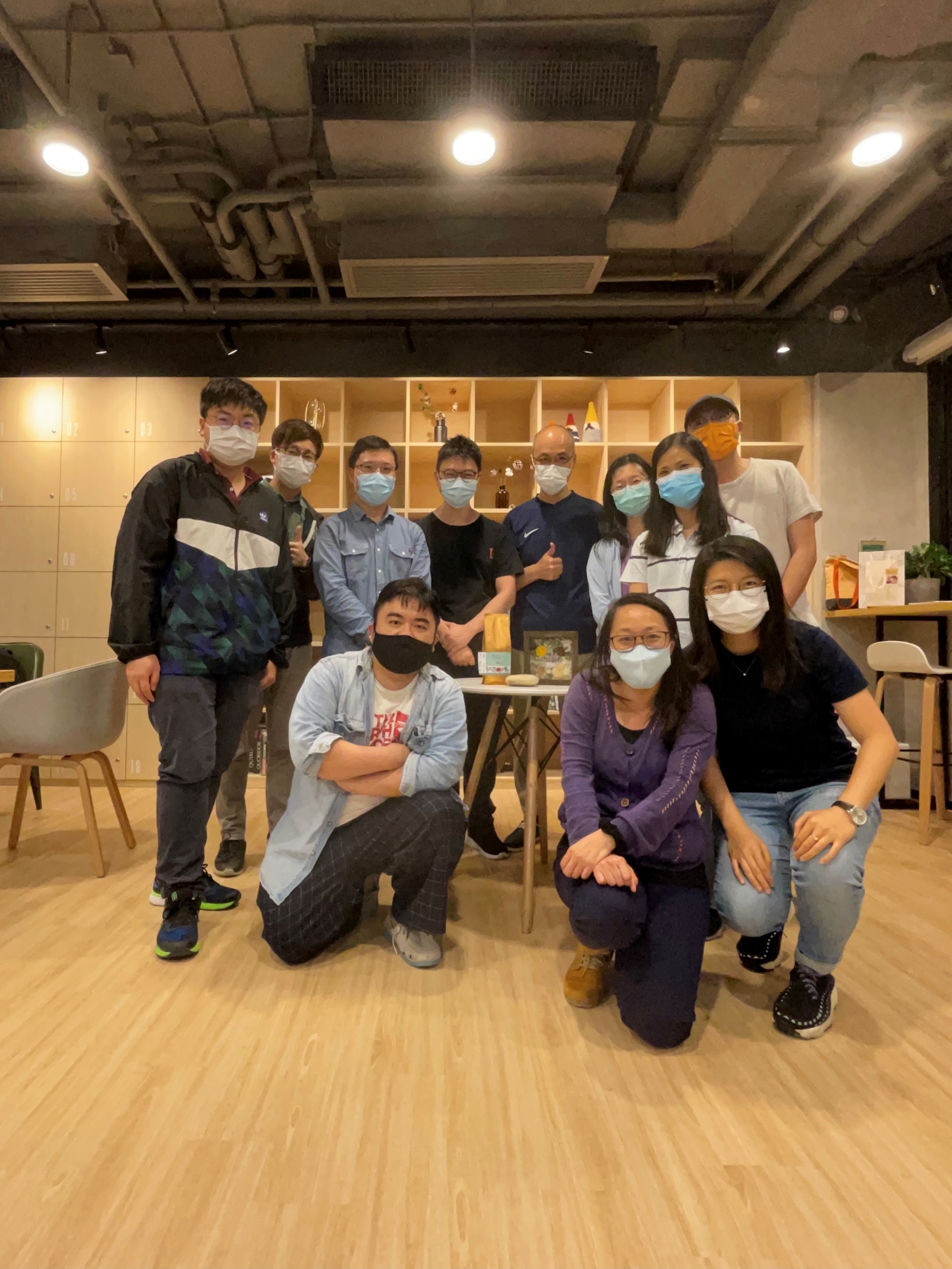 對外：我們在這時代中身處的角色
將故事和身邊的人分享：不同教會
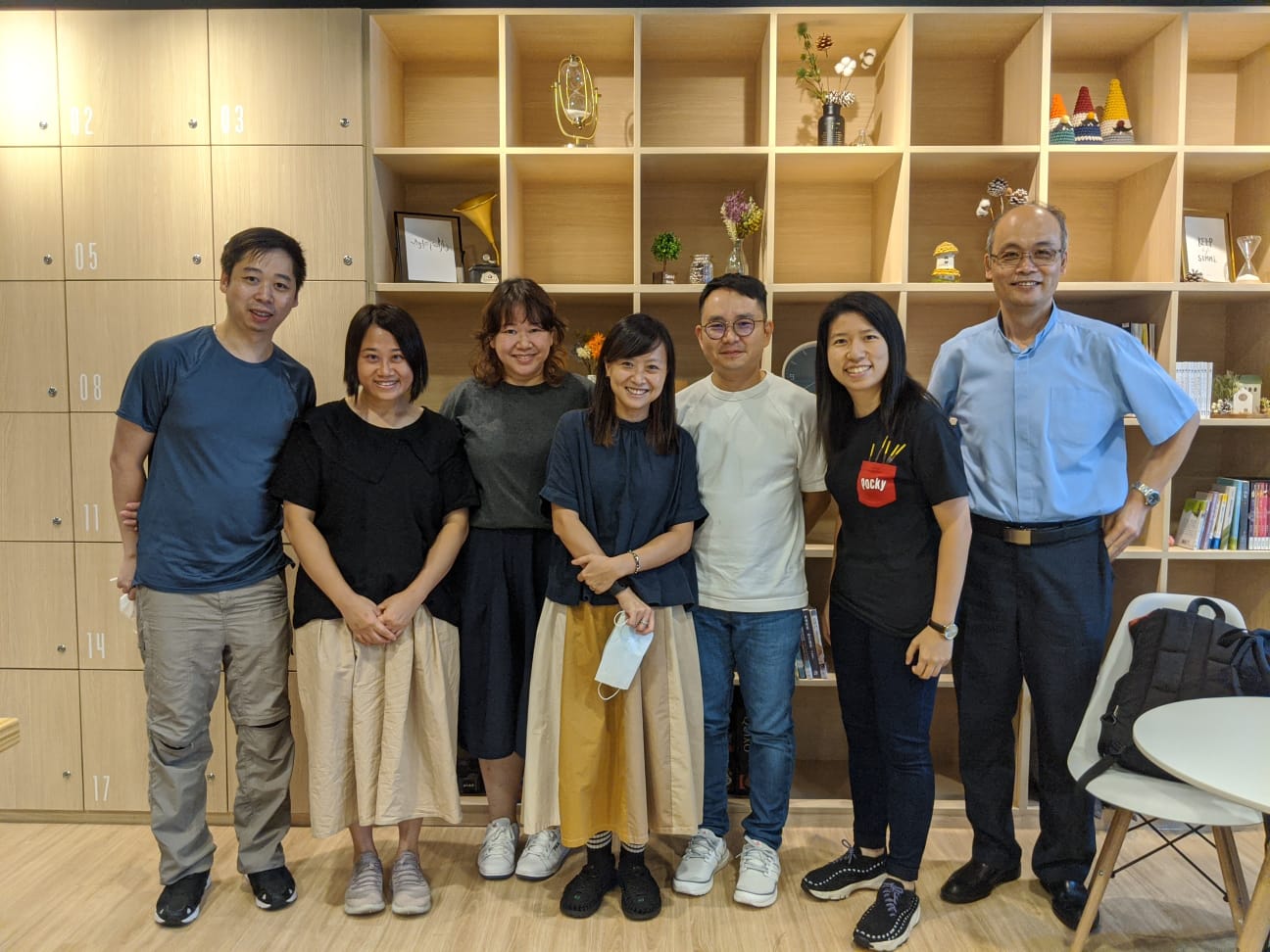 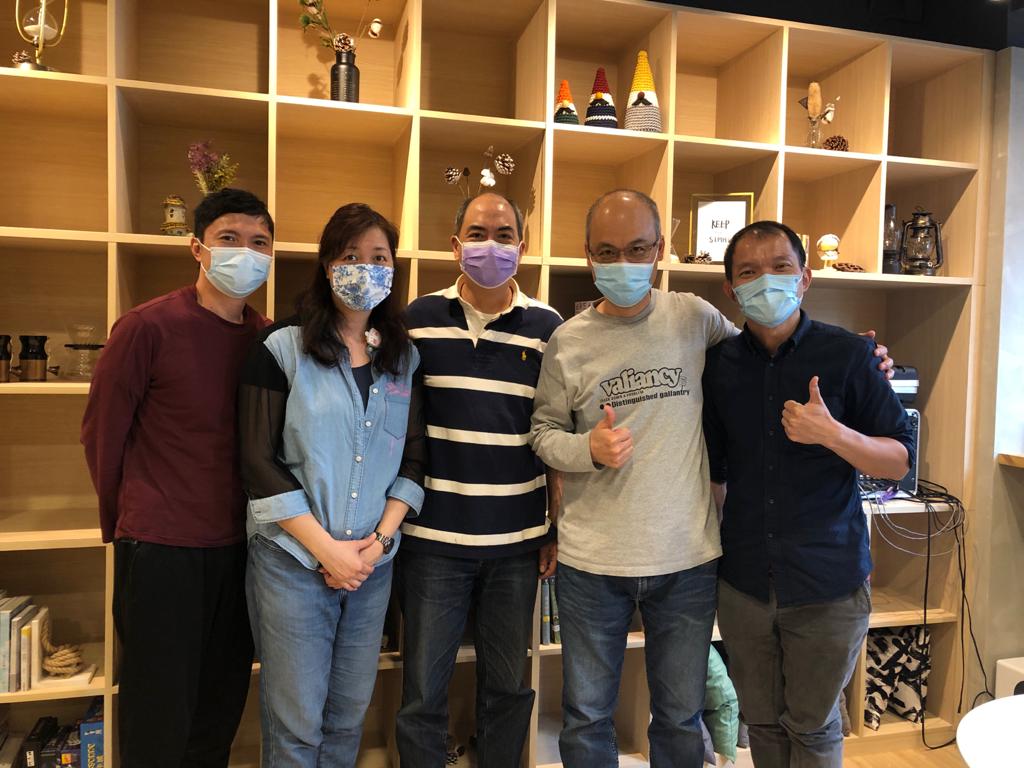 3
轉化事工成為運動
Turn Ministry to Movement
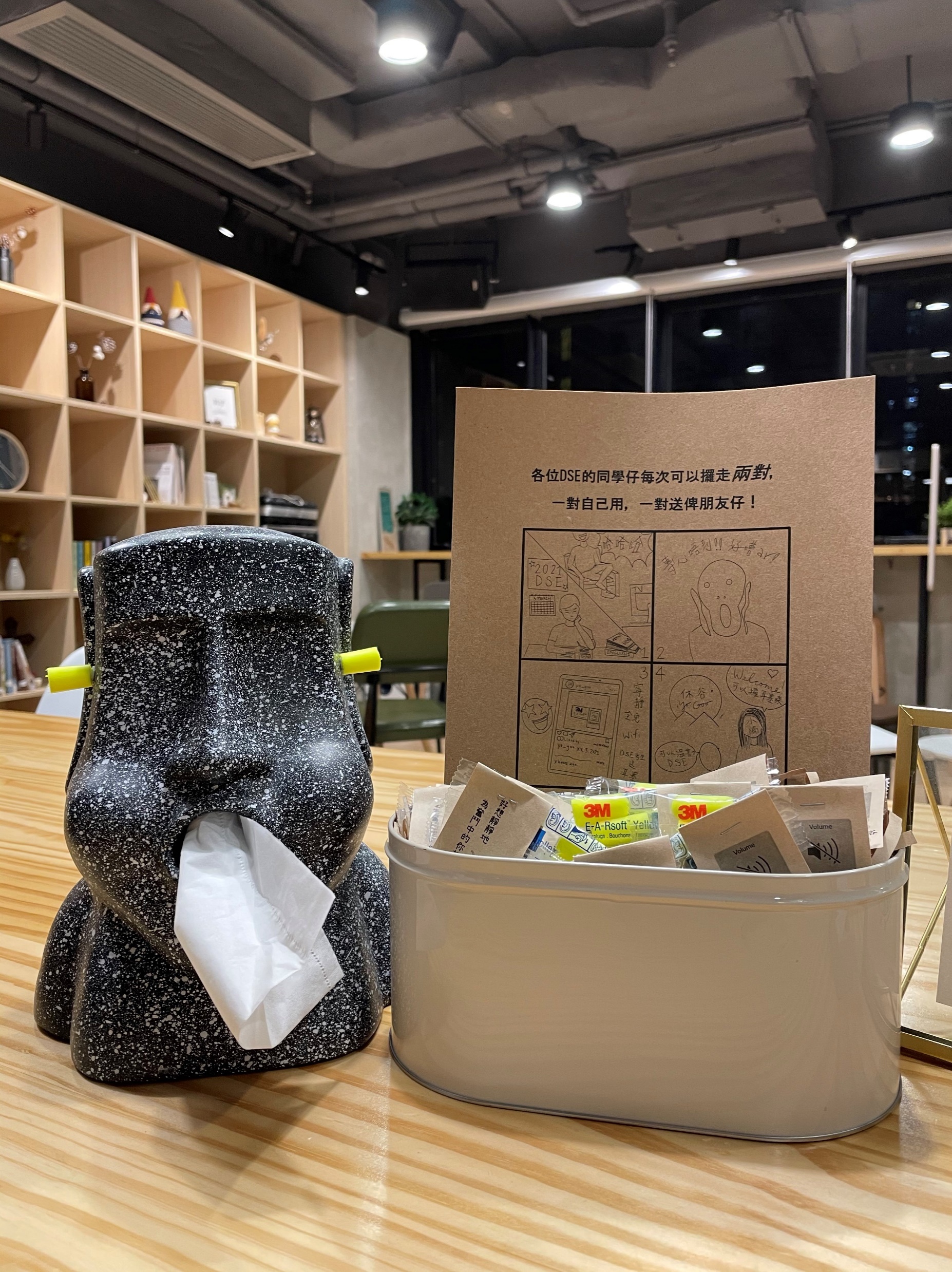 對外：我們在這時代中身處的角色
將故事和身邊的人分享：耳塞
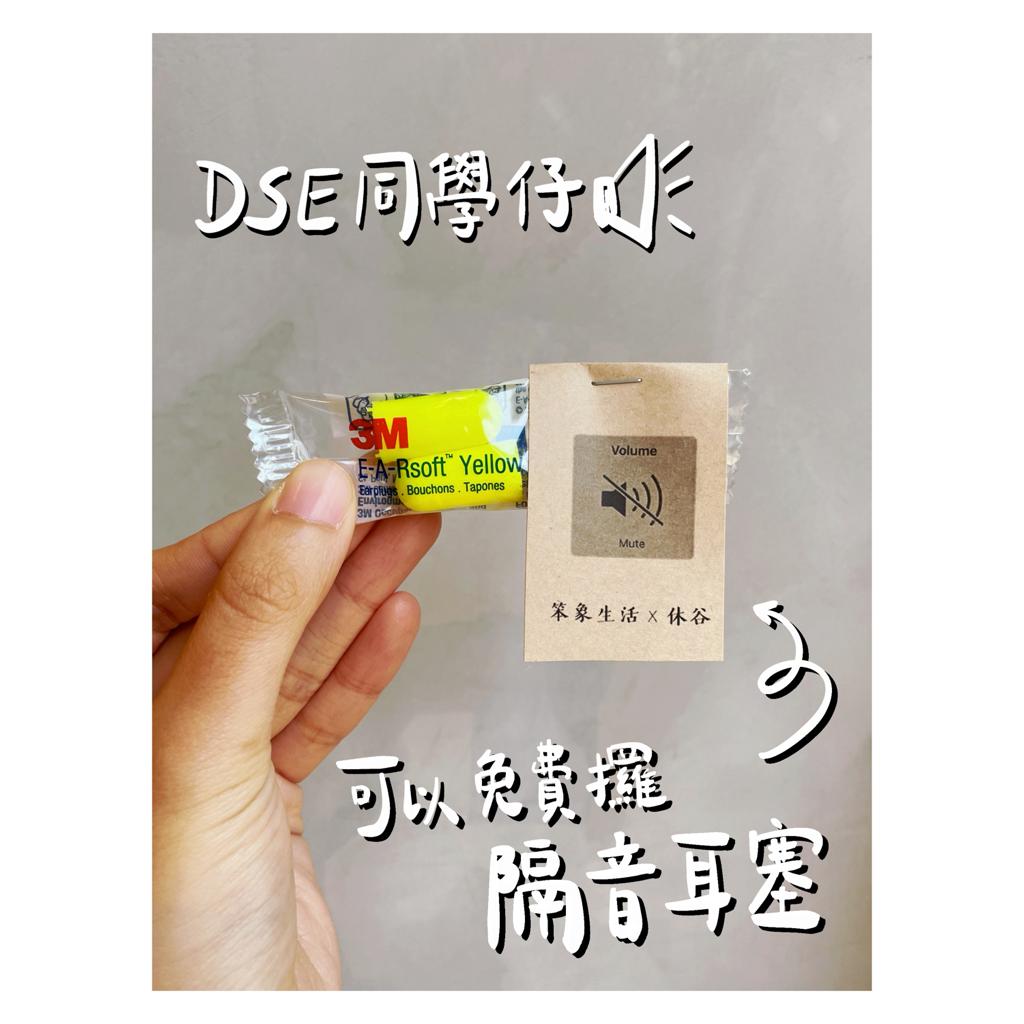 3
轉化事工成為運動
Turn Ministry to Movement
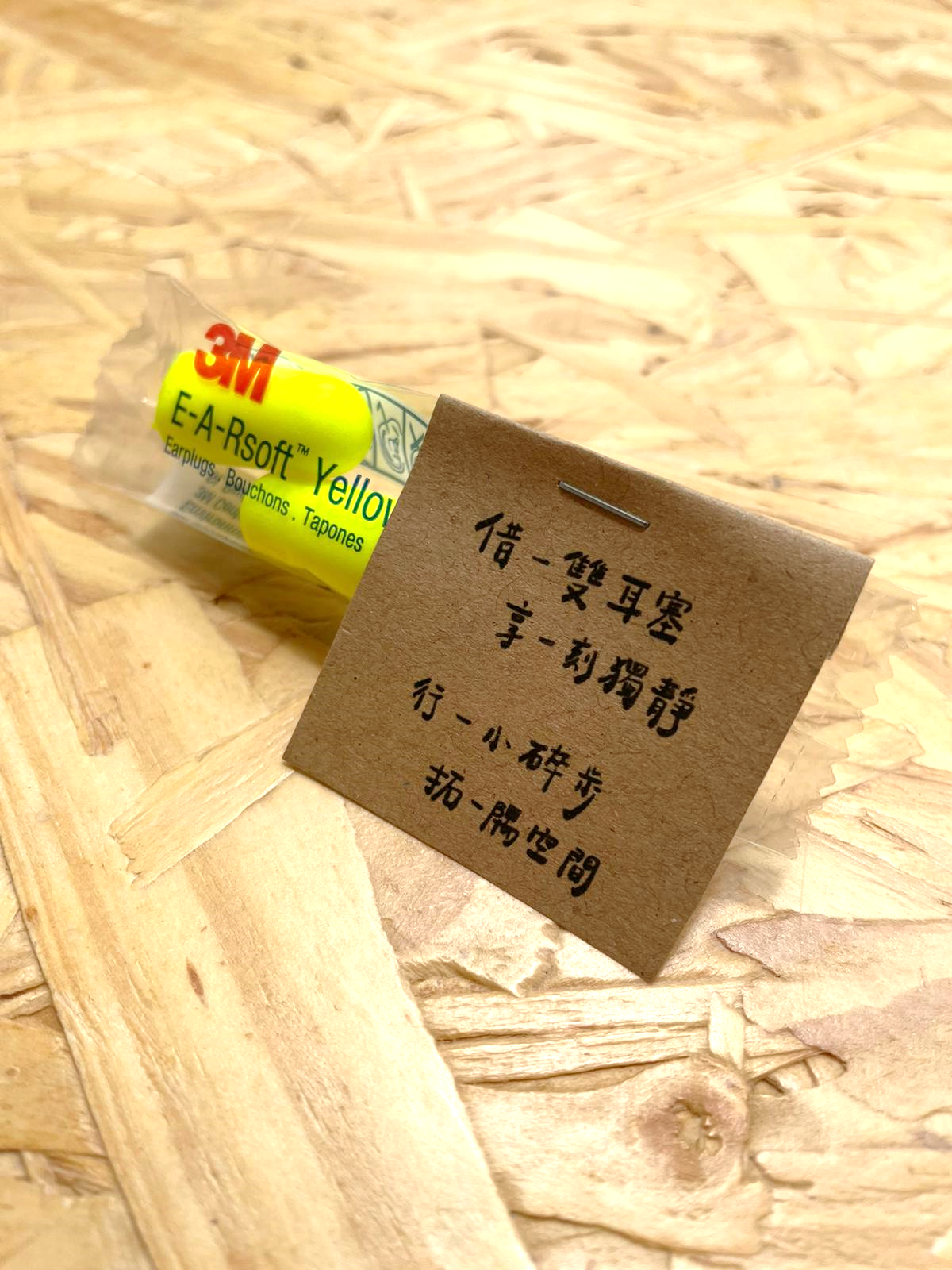 對外：我們在這時代中身處的角色
將故事和身邊的人分享：耳塞
3
轉化事工成為運動
Turn Ministry to Movement
Q & A
THANK YOU